ALGEBRAICKÉ VÝRAZY

18

Odmocniny I
MěSOŠ Klobouky u Brna
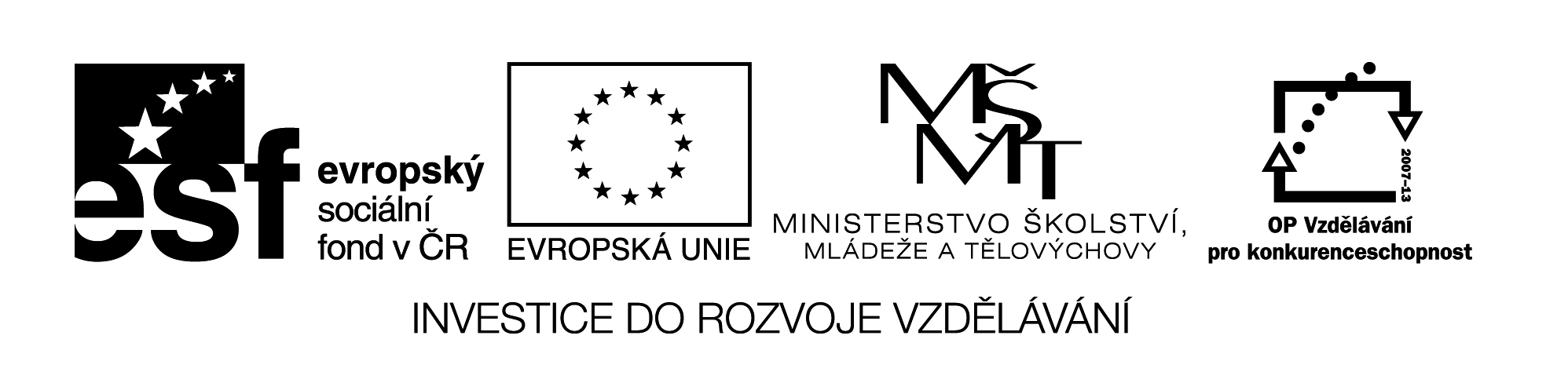 ŠKOLA:			Městská střední odborná škola, Klobouky u Brna,    
			nám. Míru 6, příspěvková organizace
ČÍSLO PROJEKTU:		CZ.1.07/1.5.00/34.1020
NÁZEV PROJEKTU:		Šablony – MěSOŠ Klobouky
ČÍSLO ŠABLONY:		III/2 Inovace a zkvalitnění výuky prostřednictvím ICT
AUTOR:			Petr Kučera	
TEMATICKÁ OBLAST: 	 SMA_ALGEBRAICKÉ VÝRAZY 	
NÁZEV DUMu:		Odmocniny I
POŘADOVÉ ČÍSLO DUMu:	18
KÓD DUMu:		VY_32_INOVACE_1_2_18_KUP
DATUM TVORBY:		16.9. 2013
ANOTACE (ROČNÍK):	Prezentace je určena pro použití v předmětu seminář
			z matematiky, který je vyučován ve 3. a 4. ročníku.
			Je vytvořena k využití ve vyučovací hodině za pomoci
			interaktivní tabule. Materiál je možno také použít
	 		v matematice nebo k samostudiu při přípravě k maturitě.
POMOC
Součin odmocnin přepíšeme na odmocninu součinu
Lze odmocnit jak číslo, tak sudou mocninu proměnné
Máme výsledek úpravy, podmínka byla součástí zadání
Nejdříve násobíme mocniny pod odmocninou – exponenty sečteme
Provedeme odmocnění – exponent bude poloviční
Součin odmocnin přepíšeme na odmocninu součinu
Výraz pod odmocnítkem dále upravíme, násobíme a krátíme
Lze odmocnit jak číslo, tak sudou mocninu proměnné
Výraz je zjednodušen
V zadání je n přirozené číslo – tedy nezáporné – lze upravovat
                              Násobíme čísla a sečteme exponenty
Výraz lze odmocnit, jak číslo, tak sudá mocnina proměnné
Výsledkem je tvar bez odmocniny
Zdroje:

www.novamaturita.cz  - Cermat - příklady použité v zadáních maturity

Gaudetop – kolektiv autorů – Tvoje státní maturita 2013  - Matematika

Prometheus – Kubát, Hrubý, Pilgr – Matematika – Maturitní minimum

Příklady z archivu autora